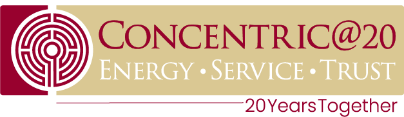 SURFA 53rd Financial ForumThe Market Risk Premium: An In-Depth ReviewPresented by James M. CoyneApril 28, 2022
©2022 Concentric Energy Advisors, Inc. All rights reserved.
Issues for Discussion
What methods can be used to estimate the Market Risk Premium in the CAPM Model?

How do these estimates differ, and how do they compare to actual equity market returns?

How do these estimates impact the results of the CAPM, and are they reasonable?

Utility returns and inflation
Concentric Energy Advisors
Methods forEstimating the Market Equity Risk Premium
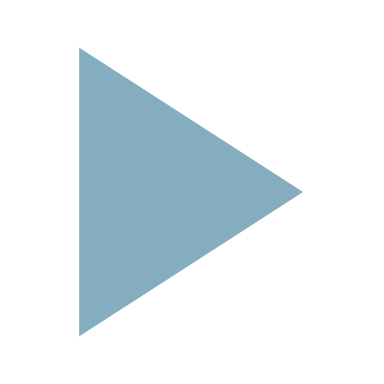 Concentric Energy Advisors
CAPM Results: Electric Proxy Group – 12/31/21
Concentric Energy Advisors
Real and Nominal Allowed Utility Returns
Concentric Energy Advisors
The Actual Utility Risk Premium
Concentric Energy Advisors
Senior Vice President & Board MemberJames M. Coyne
James M. Coyne, Senior Vice President, is an energy industry expert who provides financial, regulatory and strategic support services to clients in the power and gas utilities industries.  Drawing upon his industry and regulatory expertise, he regularly advises utilities, public agencies and investors on business strategies, investment evaluations, cross-border trade, rate and regulatory policy, capital cost determinations and energy markets.  He is a frequent speaker and author of numerous articles on the energy industry and regularly provides expert testimony before federal, state and provincial jurisdictions in the U.S. and Canada.  He testifies on matters pertaining to the cost of capital, capital structure, business risk, alternative ratemaking mechanisms and regulatory policy. Prior to Concentric, Mr. Coyne worked in senior consulting positions focused on North American utilities industries, in corporate planning for an integrated energy company, and in regulatory and policy positions in Maine and Massachusetts.
T: 508.263.6255 | E: jcoyne@ceadvisors.com
Concentric Energy Advisors